Patient characteristics associated with receipt of contingency management for stimulant use disorder in the Veterans Health AdministrationAMERSA National ConferenceNovember 16, 2024
Madeline C. Frost, PhD, MPH

Madeline.Frost@va.gov 

Postdoctoral Fellow, VA Puget Sound Health Systems Research
Research Scientist, University of Washington Dept. of Health Systems & Population Health
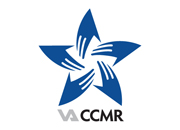 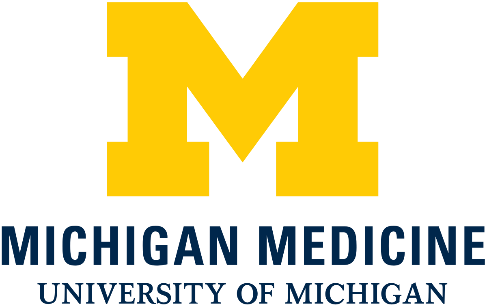 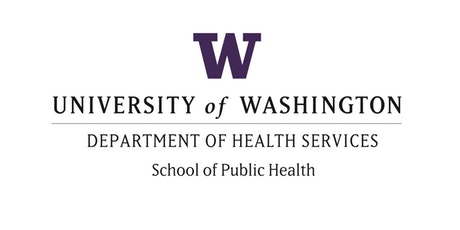 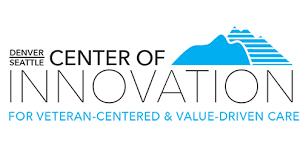 Co-authors
Lara N. Coughlin, PhD
Michigan Innovations in Addiction Care through Research & Education (MI-ACRE), Addiction Center, Department of Psychiatry, University of Michigan

Lan Zhang, PhD
VA Center for Clinical Management Research (CCMR), VA Ann Arbor Healthcare System
Michigan Innovations in Addiction Care through Research & Education (MI-ACRE), Addiction Center, Department of Psychiatry, University of Michigan

Devin C. Tomlinson, PhD
Michigan Innovations in Addiction Care through Research & Education (MI-ACRE), Addiction Center, Department of Psychiatry, University of Michigan

Lewei (Allison) Lin, MD, MS 
VA Center for Clinical Management Research (CCMR), VA Ann Arbor Healthcare System
Michigan Innovations in Addiction Care through Research & Education (MI-ACRE), Addiction Center, Department of Psychiatry, University of Michigan
Acknowledgments
Support:
VA Office of Mental Health and Suicide Prevention
VA Advanced Fellowship Program in HSR, Office of Academic Affiliations, US Department of Veterans Affairs

Disclosures: Dr. Lin consults on telehealth for substance use disorder treatment for Providers Clinical Support System with funding from the Substance Abuse and Mental Health Services Administration, and for National Center for Quality Assurance with funding from Alkermes. No other disclosures are reported.

Disclaimer: The opinions expressed in this work are the authors’ and do not necessarily reflect those of the Department of Veterans Affairs or the United States Government.
Background
Stimulant use disorder (StUD) and stimulant-related harms have increased substantially in the U.S.

In 2023, over 4.3 million U.S. residents had StUD.
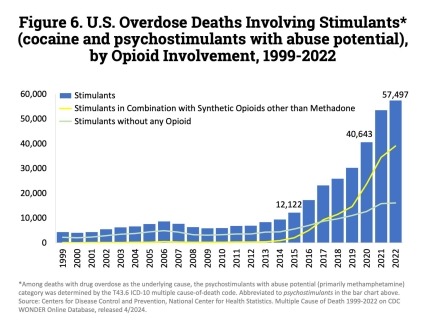 --From 2015 to 2022, there was almost a five-fold increase in stimulant-involved overdose deaths.
Sources: SAMHSA, 2023, NSDUH Detailed Tables; NIDA, 2024, Drug Overdose Deaths: Facts and Figures
Background
Contingency management (CM) is currently the most effective treatment for StUD.

No FDA-approved treatment medications (research is ongoing)

CM is recommended as first-line treatment for StUD
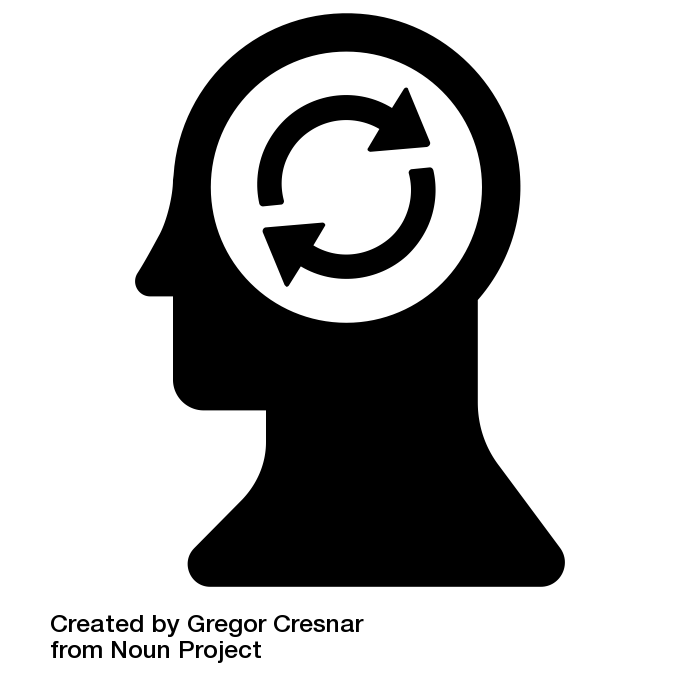 CM is a psychosocial therapy that involves reinforcing abstinence from substances (or other health-promoting behaviors) with financial or other incentives.
Sources: UpToDate, 2024, Stimulant use disorder: Treatment overview; HHS, 2023, Contingency Management for the Treatment of Substance Use Disorders; thenounproject.com
Background
Implementation of CM in healthcare settings has been very limited.


There are several barriers to implementation, such as policy, financial and logistical barriers and stigmatized views of CM. 


Expanding CM provision is needed to address the rising impact of stimulants.
Sources: HHS, 2023, Contingency Management for the Treatment of Substance Use Disorders
Background
In 2011, the Veterans Health Administration (VHA) rolled out the largest ever implementation of CM.


The rollout had strong uptake and high fidelity to their CM model

However, CM provision was reduced during the COVID-19 pandemic and has not returned to pre-pandemic levels

Most VHA patients with StUD still do not receive CM
Sources: DePhilippis et al., 2018, DAD; Coughlin et al., 2024, JSAT
Objective
To inform efforts to increase CM provision, it is important to understand which patient characteristics are associated with CM receipt. 

To our knowledge, no prior studies have examined this in the VHA or in other healthcare settings.
Among national VHA patients with StUD, we compared characteristics between those who did and did not receive CM.
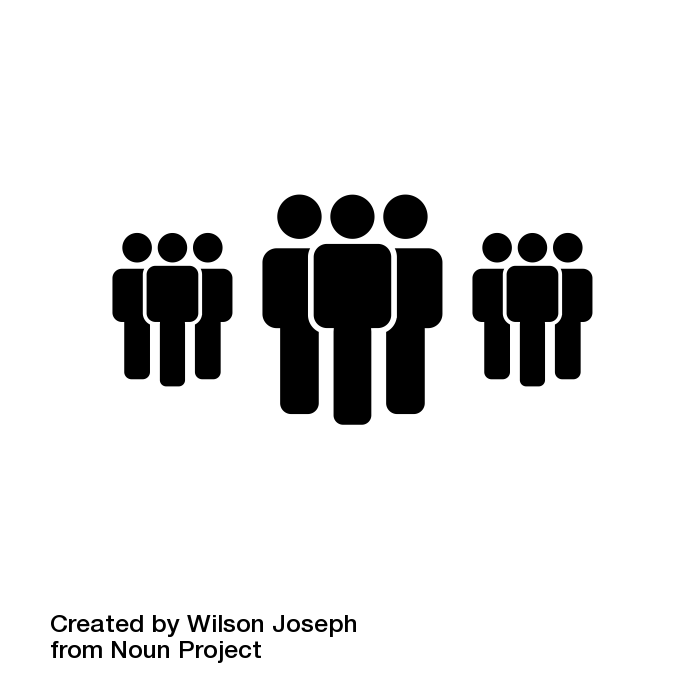 Sources: thenounproject.com
Data Source and Sample
Data Source: National VHA electronic health record (EHR)

Study period: FY2021-FY2022 (10/1/20-9/30/22) 

Sample inclusion criteria: 

≥1 visit during the study period in 81 VHA facilities that had implemented CM. 

StUD diagnosis (cocaine and/or amphetamine/other stimulant) in the year prior to the patient’s first visit during the study period (index visit).
Measures
Outcome: Receipt of CM for StUD, defined as ≥1 visit with CM template with a linked StUD diagnosis in the year following the patient’s first visit during the study period (index visit).
Measures
Patient characteristics (measured based on EHR documentation at time of or in year prior to index visit):

Sociodemographic (age, sex, race, ethnicity, rurality, VA eligibility status, housing instability)

Clinical (other substance use disorders, mental health disorders, Elixhauser comorbidity index)

Utilization (number of past-year StUD psychotherapy visits and past-year StUD medication management visits, not including CM visits)
Analyses
Described sample characteristics and overall CM receipt

Logistic regression to examine which patient characteristics were associated with CM receipt

Generalized estimating equation (GEE) model to account for clustering by VHA facility
Results
Characteristics of sample (N=93,960):

Mean age was 55 years (SD: 13.2)

93% male, 7% female

49% White, 42% Black, 2% Asian or Pacific Islander, 1% American Indian or Alaska Native, 7% Hispanic ethnicity

90% urban residence

50% had 50-100% VHA service connection status (indicates service-connected disability/increased eligibility for VHA services)

40% experiencing homelessness/housing instability
Results
Characteristics of sample (N=93,960):

21% had opioid use disorder

56% had alcohol use disorder

18% had cannabis use disorder

21% had another drug use disorder

50% had tobacco use disorder

51% had depression

40% had PTSD

33% had anxiety

27% had serious mental illness (bipolar, psychosis, and/or schizophrenia)

67% had ≥3 Elixhauser comorbidities
Results
Characteristics of sample (N=93,960):

Mean number of past-year StUD psychotherapy visits was 3.5 (SD: 13.6)

Mean number of past-year StUD medication management visits was 1.0 (SD: 2.5)
Results
Only 1.2% (n=1,113) of the sample received CM.
Results
**Note: results are from single model; patient characteristics across all slides are included
Results
**Note: results are from single model; patient characteristics across all slides are included
Results
**Note: results are from single model; patient characteristics across all slides are included
Results
**Note: results are from single model; patient characteristics across all slides are included
Results
**Note: results are from single model; patient characteristics across all slides are included
Results
**Note: results are from single model; patient characteristics across all slides are included
Discussion
Large majority of VHA patients with StUD are not receiving CM, even in facilities that have implemented CM.
 
CM may be more likely to reach certain groups of patients that have historically faced disparities for other SUD treatment, including Black patients and those experiencing housing instability

Exception is rural patients who were less likely to receive CM
Discussion
Patients with co-occurring opioid, alcohol or other drug use disorders may be more likely to receive CM

However, patients with PTSD or a larger overall comorbidity burden may be less likely to receive CM

Patients with more prior psychotherapy or medication management visits for StUD may be more likely to receive CM, suggesting that CM may be provided after trying other treatments.
Implications/Next Steps
Ongoing efforts are needed to increase provision of CM in VHA.

Consider access for rural patients (e.g., supporting telehealth delivery of CM)

Further research is needed to understand what specific barriers need to be addressed, as well as why certain groups of patients may be less likely to receive CM.
Limitations
Exploratory study (not testing pre-specified hypothesis)

EHR documentation of CM receipt and patient characteristics may have inaccuracies

No measures of sexual orientation and gender identity

Results may not be generalizable outside of the VHA
Thank you!
Madeline Frost, PhD, MPH

Madeline.Frost@va.gov 

Postdoctoral Fellow, VA Puget Sound Health Systems Research
Research Scientist, University of Washington Dept. of Health Systems & Population Health
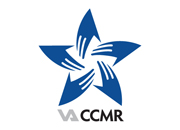 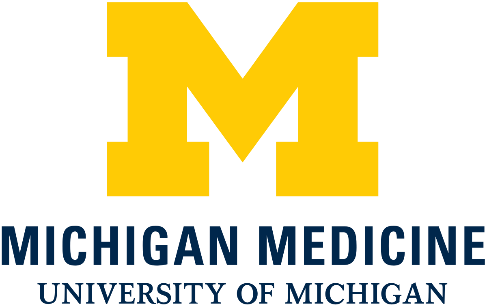 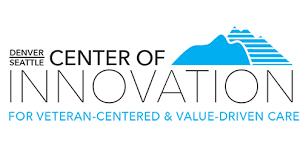 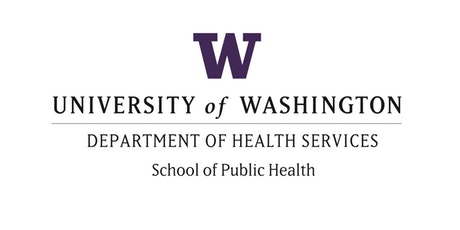